Tự nhiên và xã hội
Thứ  ngày  tháng  năm
Tự nhiên và xã hội
Khởi động
Thứ  ngày  tháng  năm
Tự nhiên và xã hội
Thực hành: Quan sát cây xanh và các con vật
Hãy quan sát cây và các con vật nơi em đến rồi hoàn thành phiếu quan sát theo mẫu dưới đây.
Em có thể vẽ cây, các con vật đã quan sát được.
Thứ  ngày  tháng  năm
Tự nhiên và xã hội
Thực hành: Quan sát cây xanh và các con vật
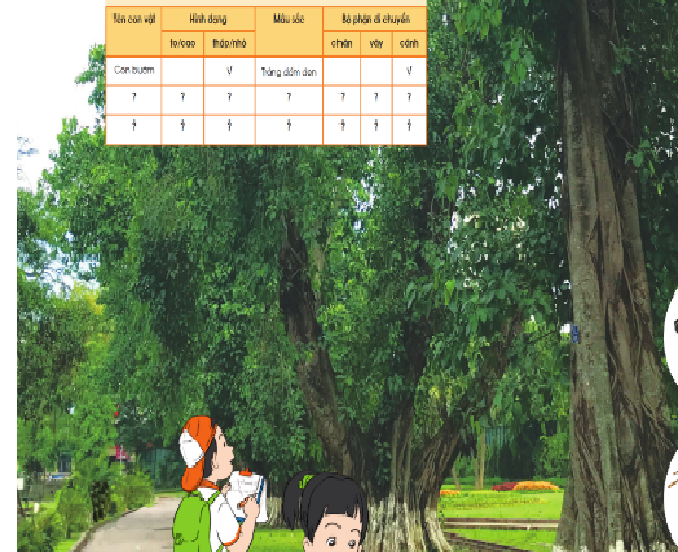 Thứ  ngày  tháng  năm
Tự nhiên và xã hội
Thực hành: Quan sát cây xanh và các con vật
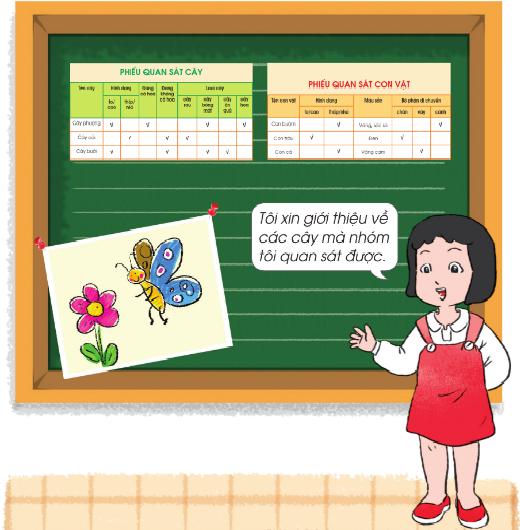 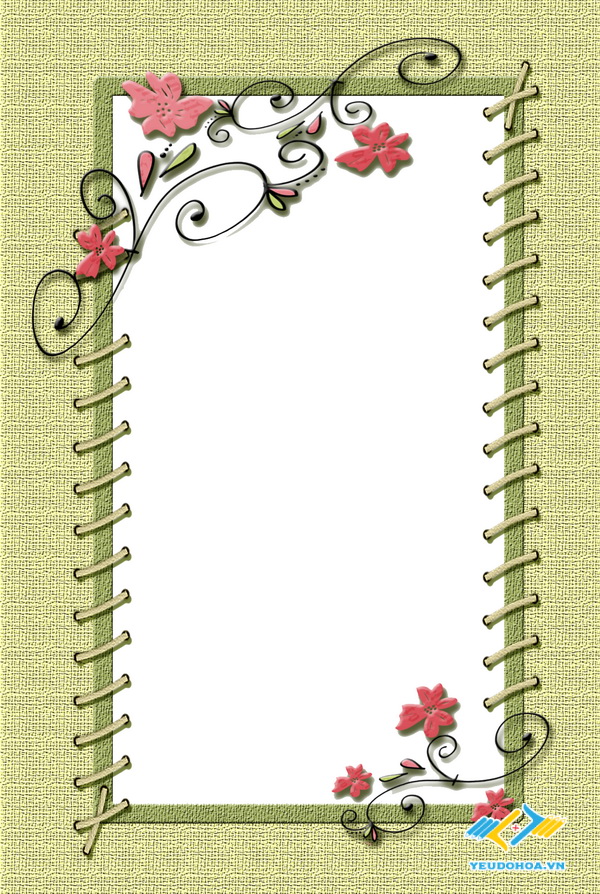 CỦNG CỐ
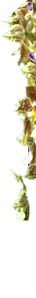 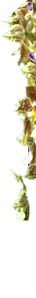 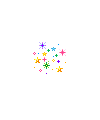 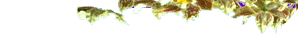 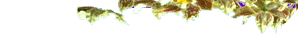 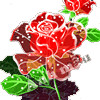 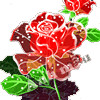 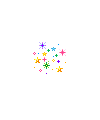 Chúc quý thầy cô mạnh khỏe hạnh phúc.
Chúc các em  chăm ngoan học giỏi
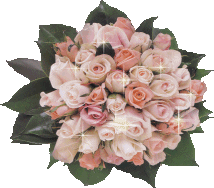 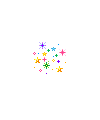 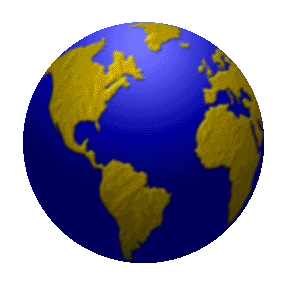 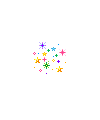 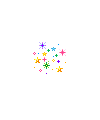 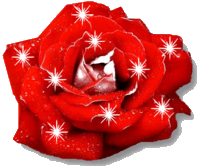 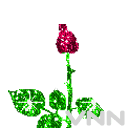 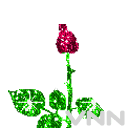 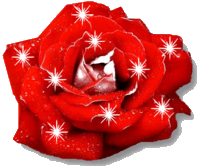 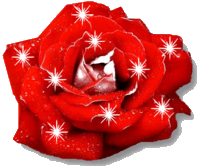 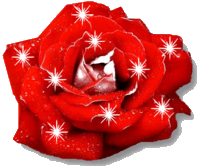